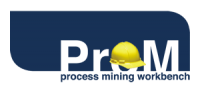 Discovering, Analyzing and Enhancing 
BPMN Models Using ProM
ProM supports a basic set of BPMN modeling elements and constructions
 Import and export of BPMN diagrams
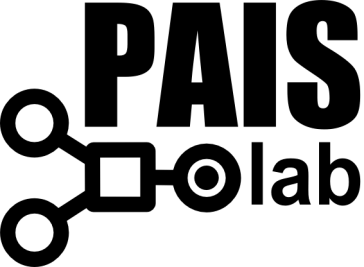 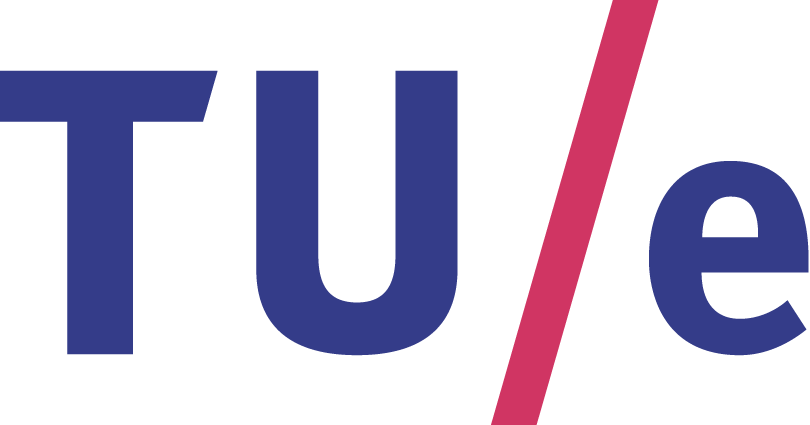 BPMN models can be discovered by applying conversion algorithms


BPMN model can be analyzed and enhanced with additional conformance and performance information
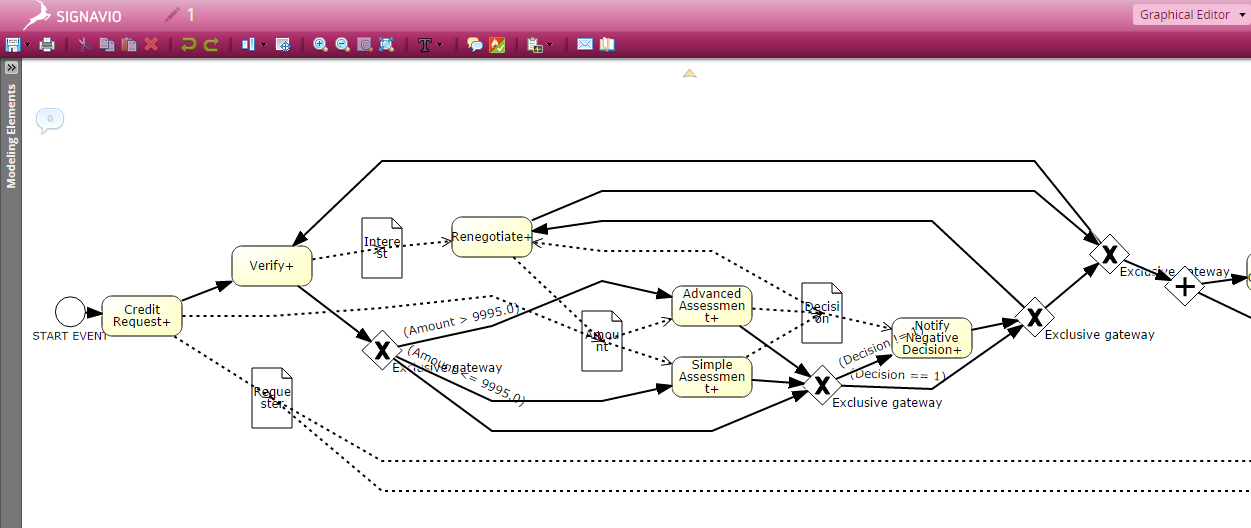 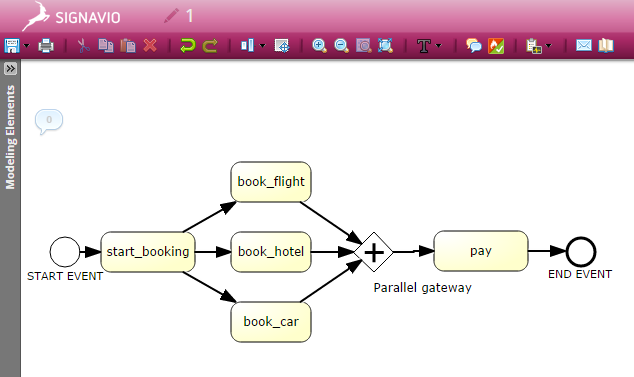 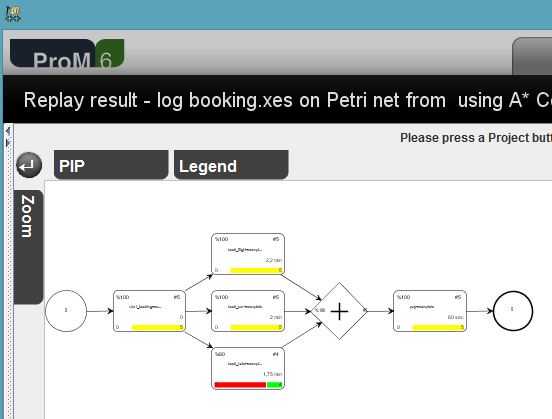 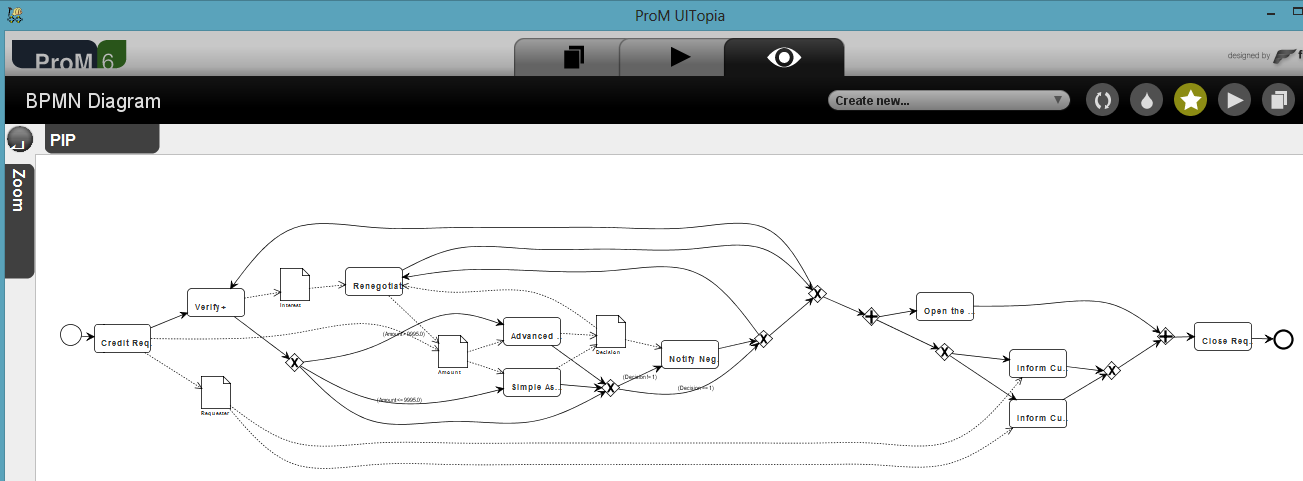 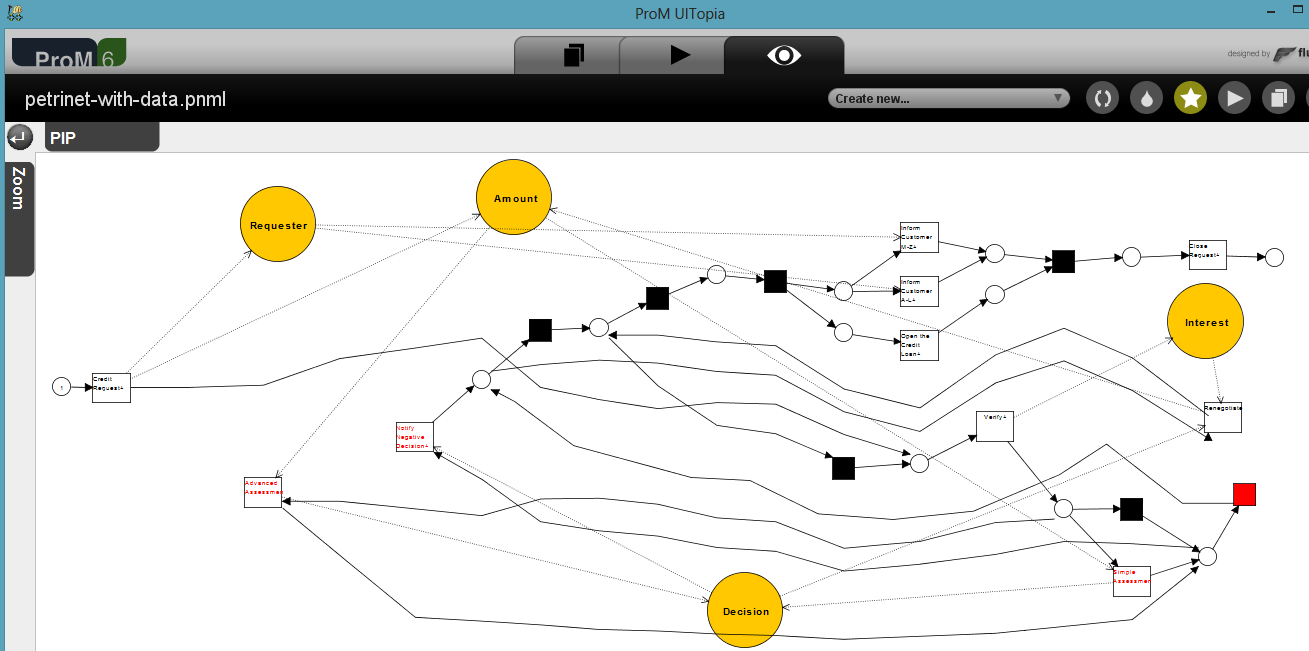 Anna A. Kalenkova      Massimiliano de Leoni        Wil M.P. van der Aalst
September 10 2014                                             BPM 2014